AMOR  EM  AÇÃO:O Núcleo de Fortaleza do Instituto Sathya  Sai
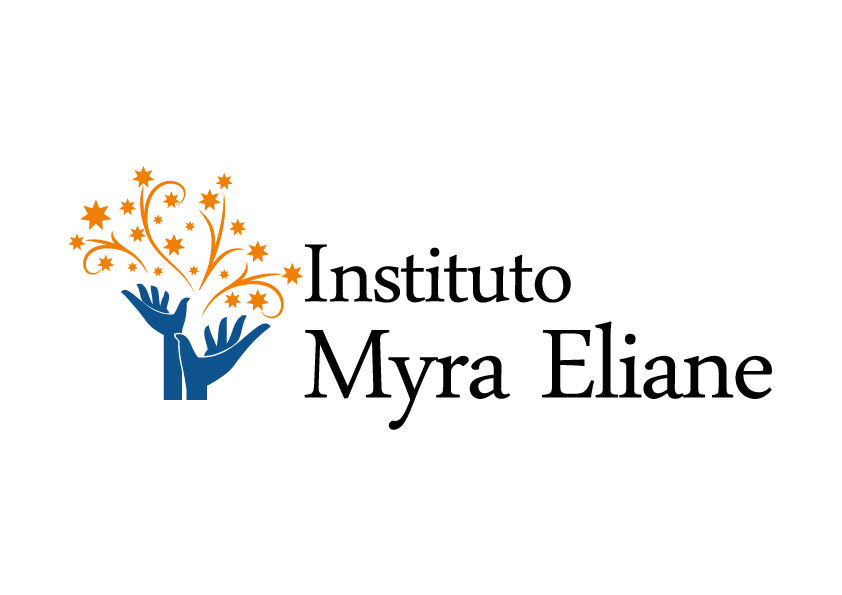 Atuação do Núcleo,  no 2º semestre de 2018:
Palestras sobre o PSSEVH, durante o mês de Dezembro, em eventos de CULMINÂNCIA do Ano Letivo, em 3 municípios cearenses envolvidos 
no   Projeto  do Instituto Myra Eliane (IME), com o objetivo de apresentar as representantes do Instituto  Sathya Sai de Educação 
do Brasil (ISSEB),  informando sobre a atual parceria do IME.
AMOR  EM  AÇÃO:O Núcleo de Fortaleza do Instituto Sathya  Sai
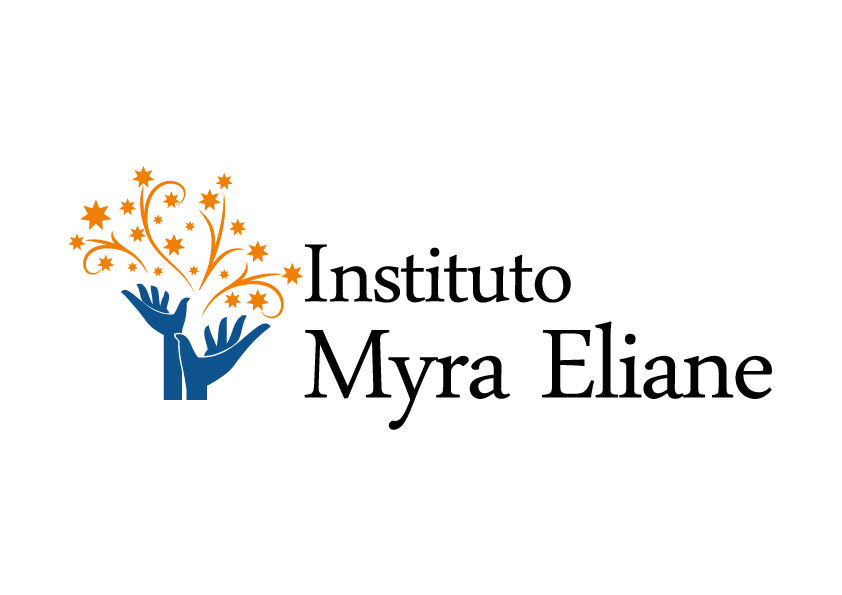 Atuação do Núcleo, no 2º semestre de 2018:
Dia 6 – MARACANAÚ, onde foram capacitados, em  outubro de 2017, 92 professores, 
de 10 Escolas, beneficiando 1.322 crianças;

Dia 10 – HORIZONTE, onde foram capacitados, em abril de 2017, 242 profissionais, sendo 131 professores, de 17 Escolas, beneficiando 2.581 crianças;

Dia 13 – SÃO  GONÇALO  DO  AMARANTE, onde foram capacitados, em abril de 2017, 450 profissionais, sendo 186 professores, de 34 Escolas, beneficiando 3.048 crianças.
AMOR  EM  AÇÃO:O Núcleo de Fortaleza do Instituto Sathya  Sai
Atuação do Núcleo, no 1º semestre de 2019
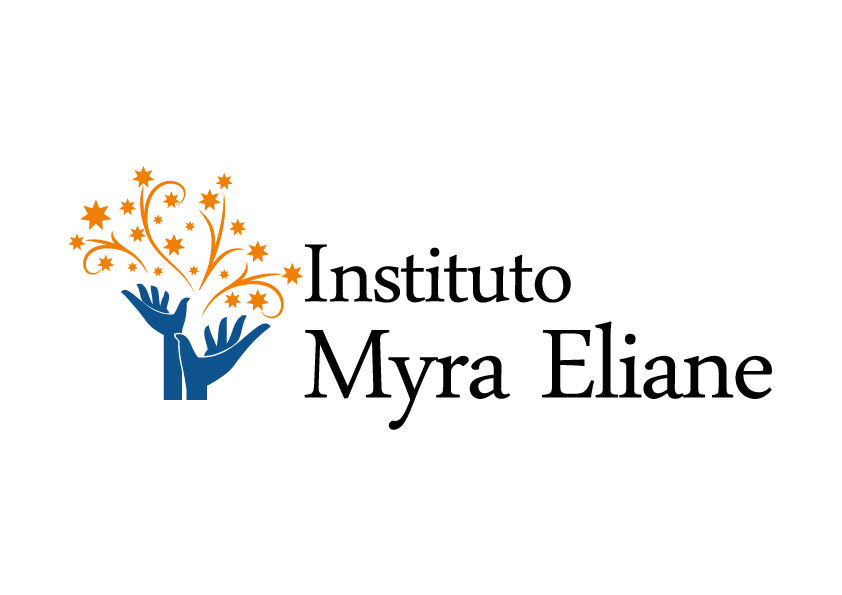 “Centro de Educação Infantil Olga e Parsifal Barroso”
Fevereiro, de 18 a 22 - Curso Básico, de 48 horas, para 39 Professoras e a Coordenadora Pedagógica, em Caucaia.  O CEI , a partir de Março, está atendendo, em tempo integral:
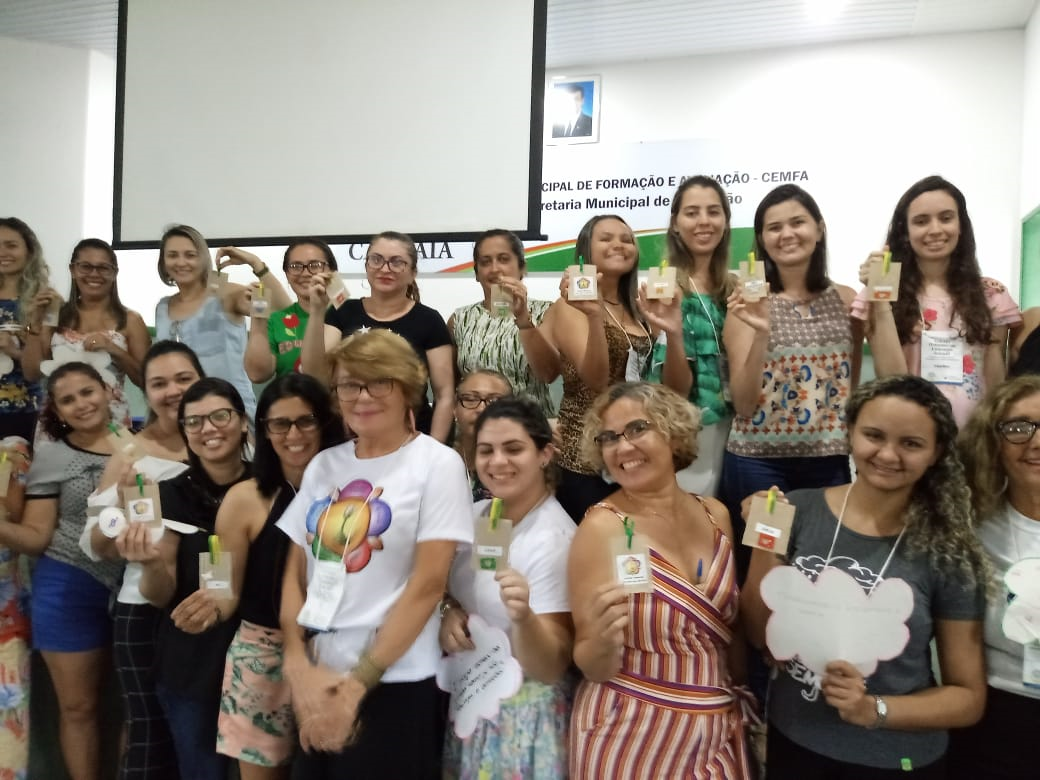 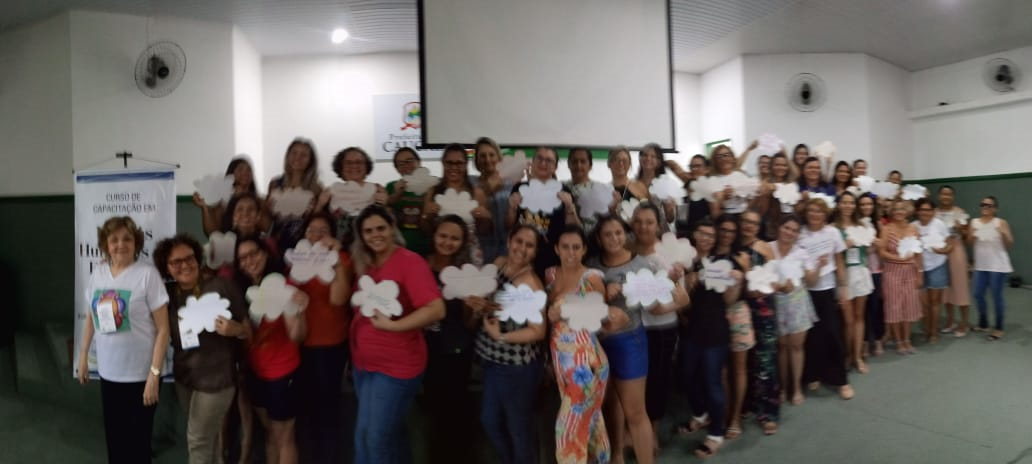 457 crianças, 
de 2 a 5 anos.
AMOR  EM  AÇÃO:O Núcleo de Fortaleza do Instituto Sathya  Sai
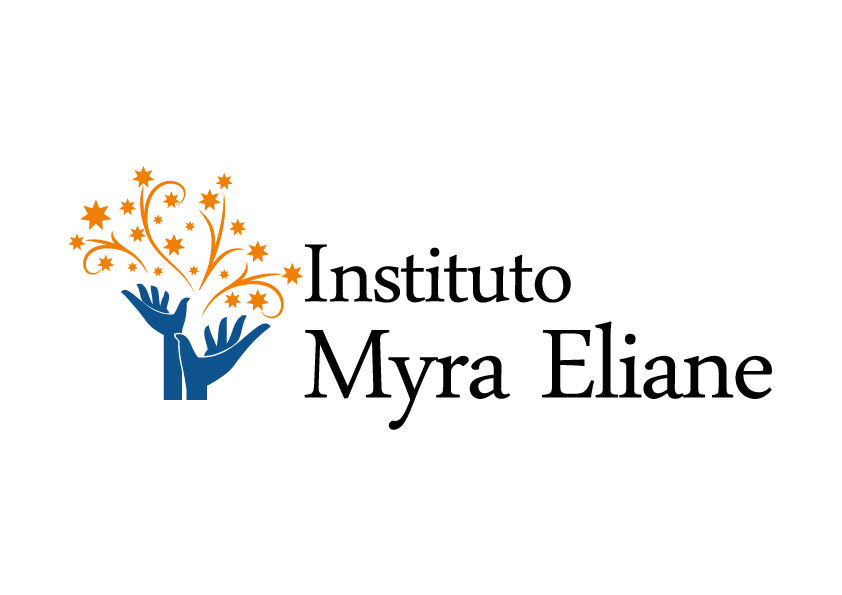 Atuação do Núcleo, no 1º semestre de 2019:
ABRIL – Curso Básico, de 48 horas, para 39 Coordenadoras Pedagógicos de 33  Centros e 
Escolas de Educação Infantil de BREJO  SANTO  e  MILAGRES, beneficiando
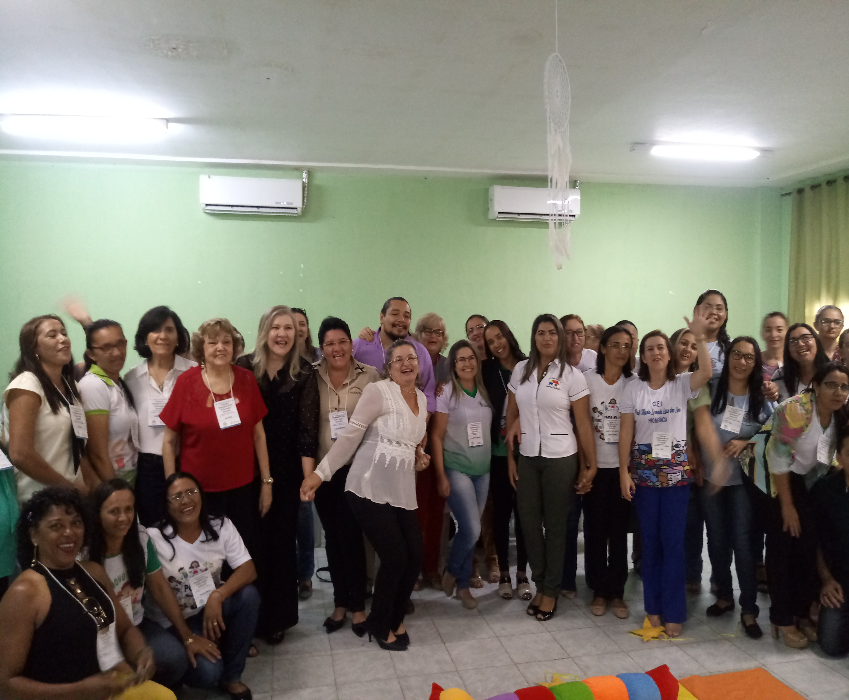 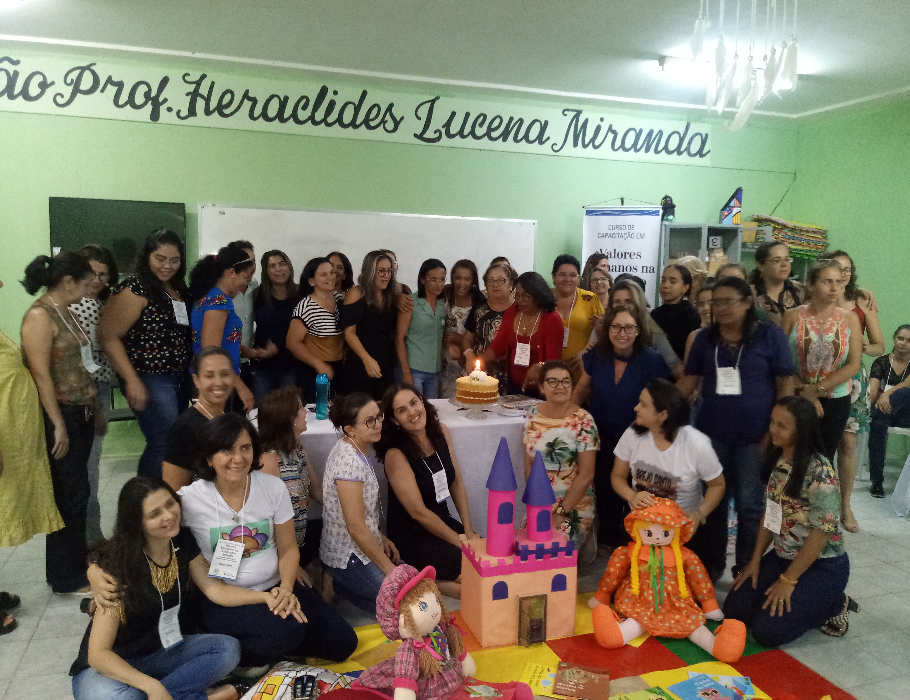 3.993 crianças 
de 2 a 5 anos.
AMOR  EM  AÇÃO:O Núcleo de Fortaleza do Instituto Sathya  Sai
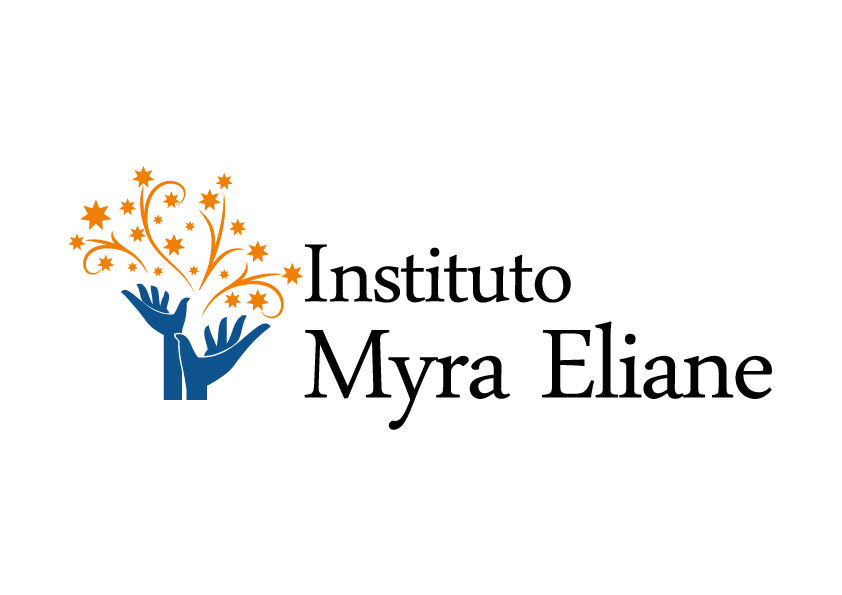 Atuação do Núcleo, no 1º semestre de 2019:
“Centro de Educação Infantil  Olga e Parsifal Barroso”

Formação  Continuada:

Março, 20 e 21 – Seminários de Sensibilização sobre o PSSEVH, 
para as 26 Auxiliares de Sala e 18 Colaboradores do CEI.

Maio, 20  -  Vivência do Método Direto:
Aula sobre o Valor Relacionado “CORTESIA” para as 39 Professoras e as 26  Auxiliares de Sala!
AMOR  EM  AÇÃO:O Núcleo de Fortaleza do Instituto Sathya  Sai
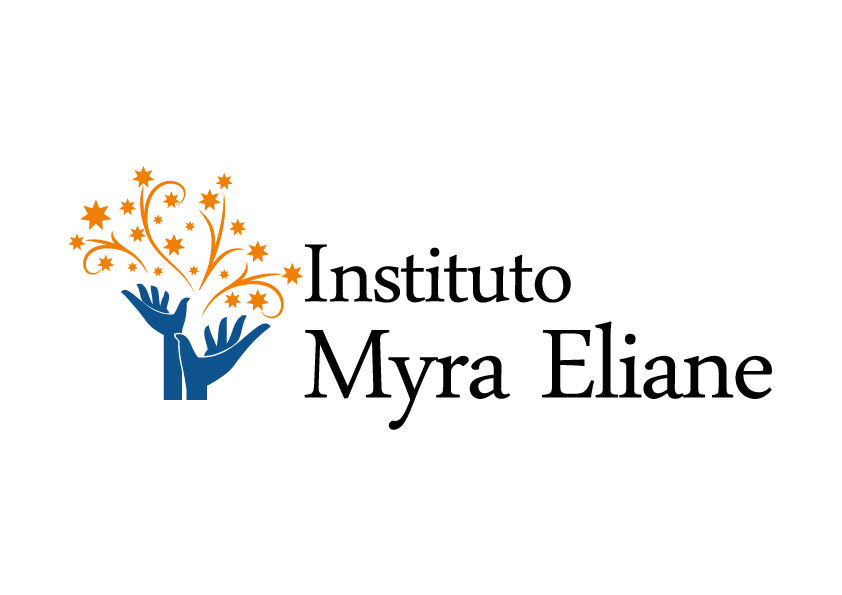 Atuação do Núcleo, no 1º semestre de 2019:
I  INTERCÂMBIO  INTERMUNICIPAL  DE VALORES  HUMANOS  NA  EDUCAÇÃO  INFANTIL, 
30 de Abril , em Aquiraz, reunindo Professoras, Coordenadoras Pedagógicas e Secretárias de Educação de: AQUIRAZ, EUSÉBIO e PINDORETAMA, que deram depoimentos emocionantes sobre a adoção do PSSEVH, desde 2018, nos  41 Centros e Escolas de Educação Infantil, em benefício de 6.737 crianças !
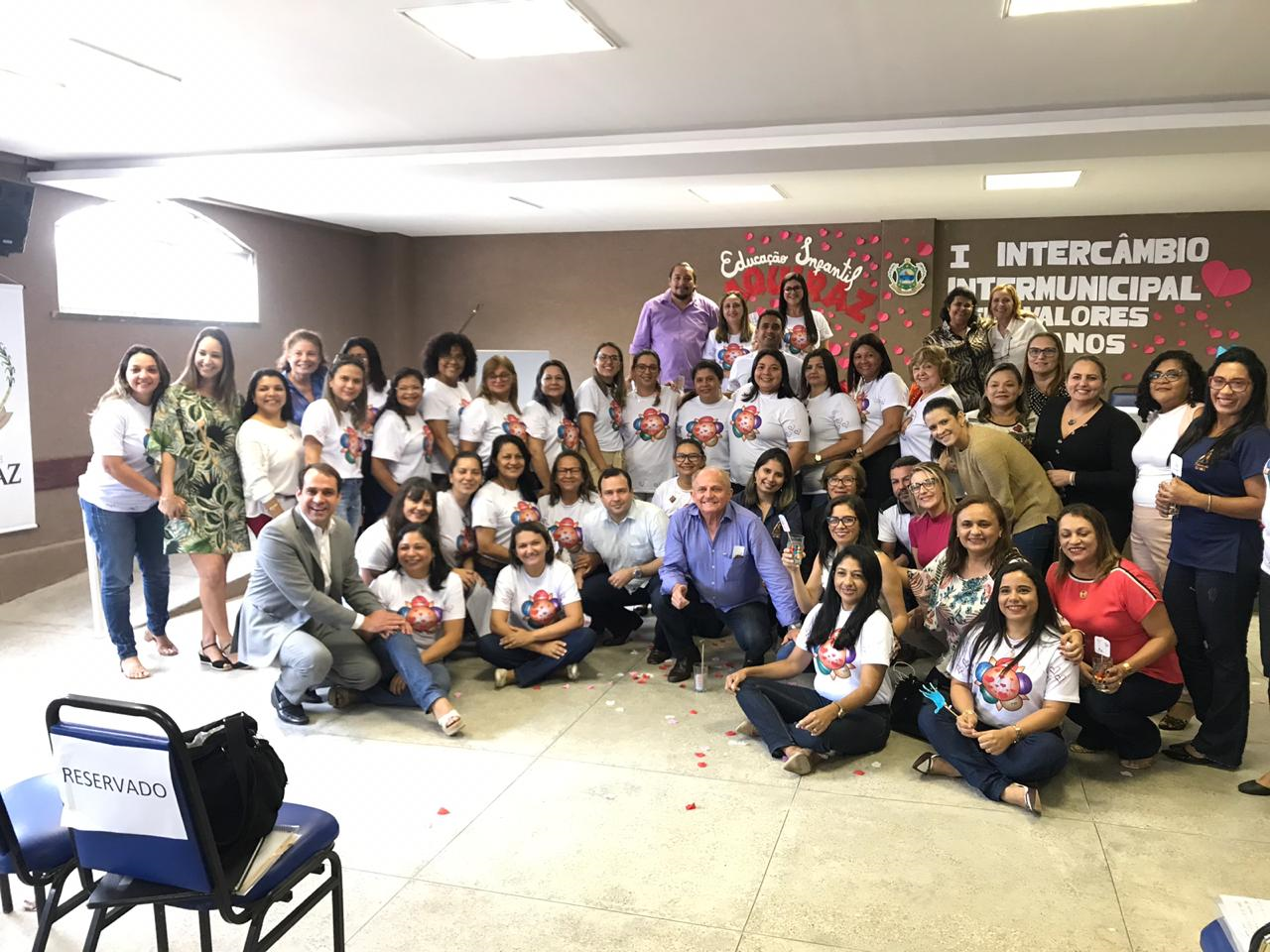 AMOR  EM  AÇÃO:O Núcleo de Fortaleza do Instituto Sathya  Sai
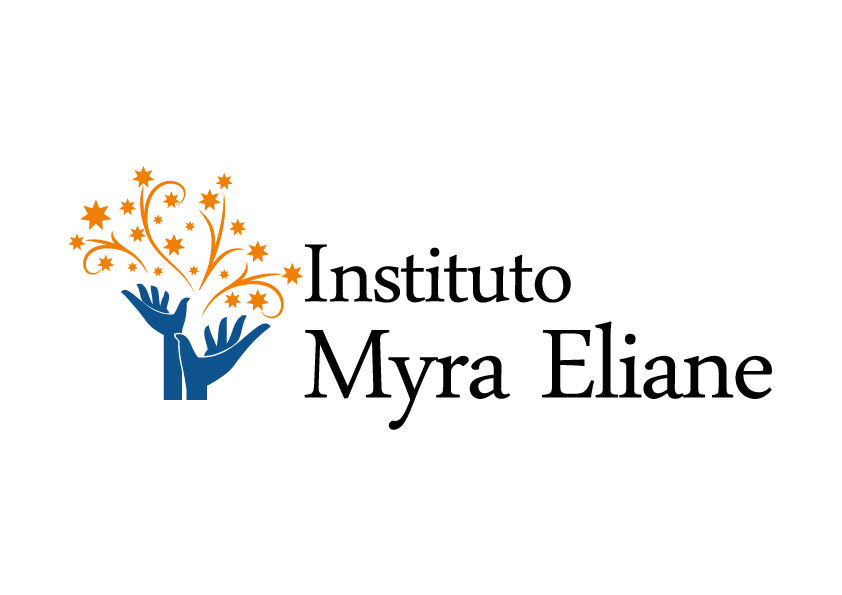 Atuação do Núcleo, no 1º semestre de 2019:
II INTERCÂMBIO  INTERMUNICIPAL  DE VALORES  HUMANOS  
NA  EDUCAÇÃO  INFANTIL, 
31 de Maio, no CEMFA de Caucaia, reunindo Diretoras, Coordenadoras Pedagógicas, Professoras  e  Secretárias Municipais  de Educação de : 
CAUCAIA, SÃO GONÇALO DO AMARANTE, HORIZONTE, MARACANAÚ e REDENÇÃO,  que compartilharam tocantes experiências com a adoção do PSSEVH, desde 2018, nos 211 Núcleos, Centros e Escolas de Educação Infantil de seus municípios!
AMOR  EM  AÇÃO:O Núcleo de Fortaleza do Instituto Sathya  Sai
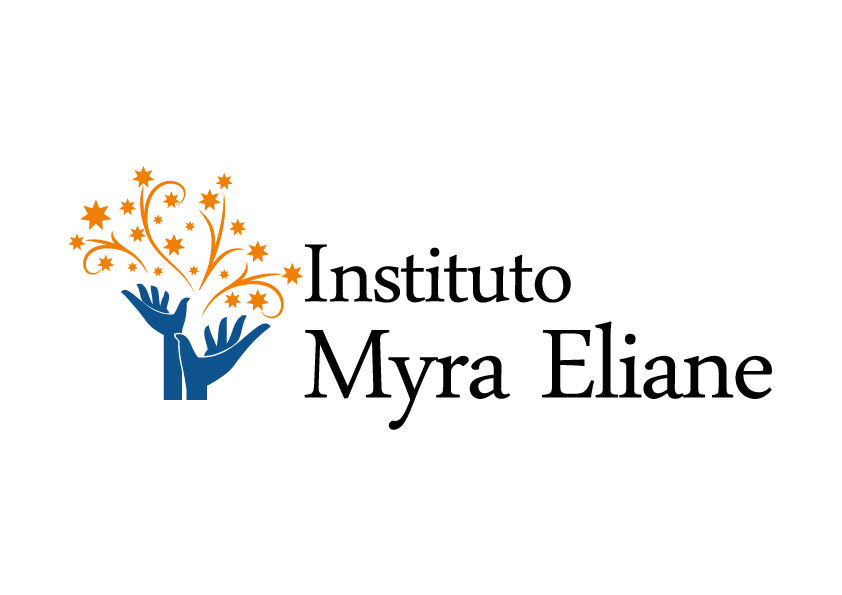 II INTERCÂMBIO  INTERMUNICIPAL
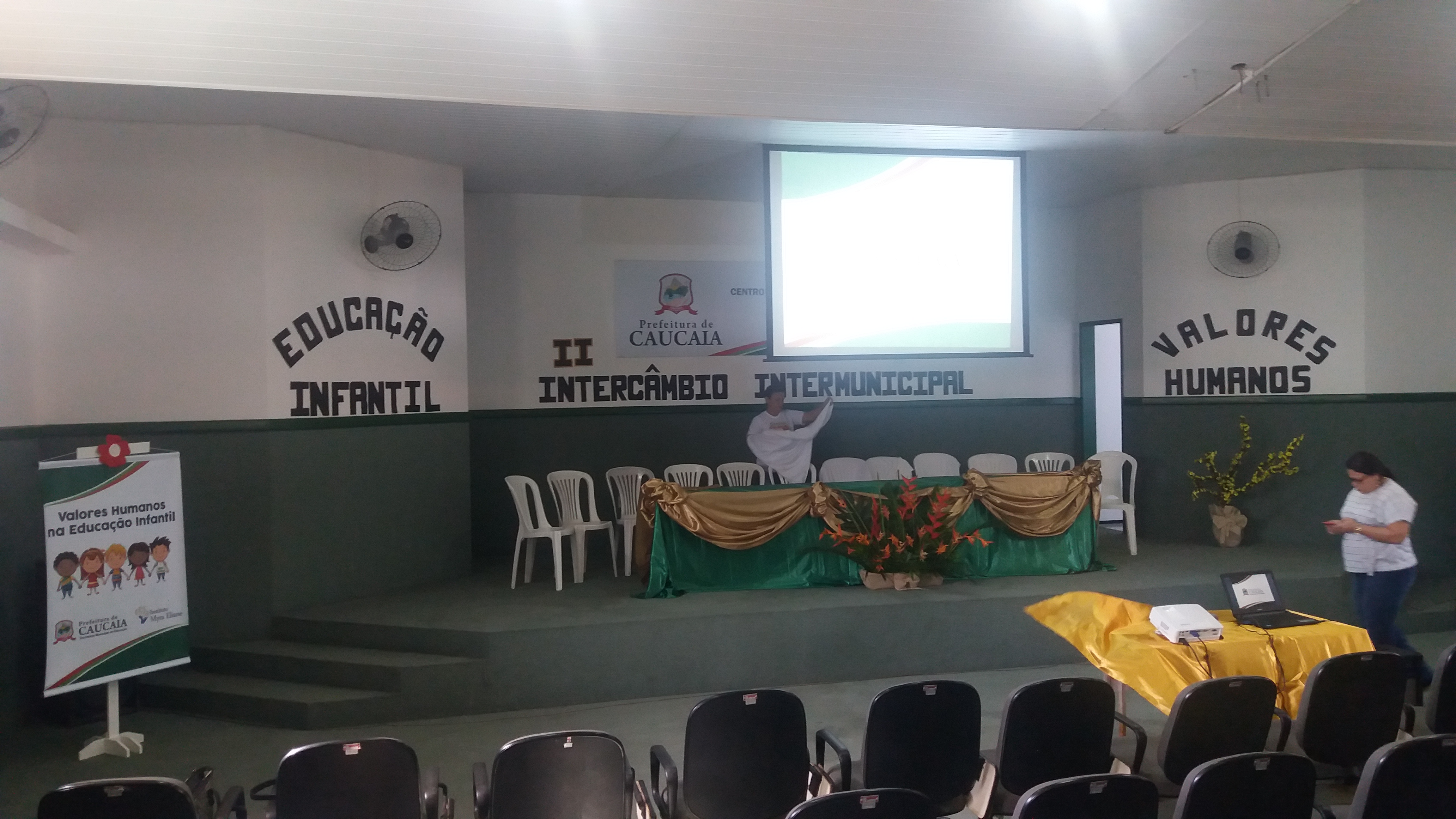 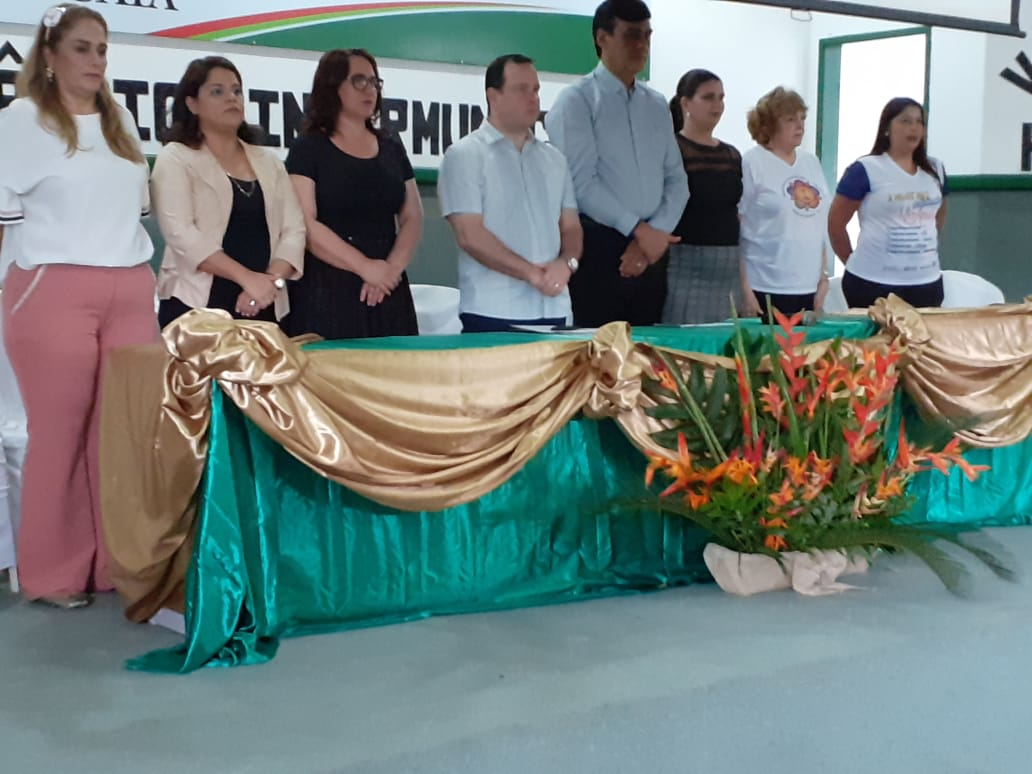 AMOR  EM  AÇÃO:O Núcleo de Fortaleza do Instituto Sathya  Sai
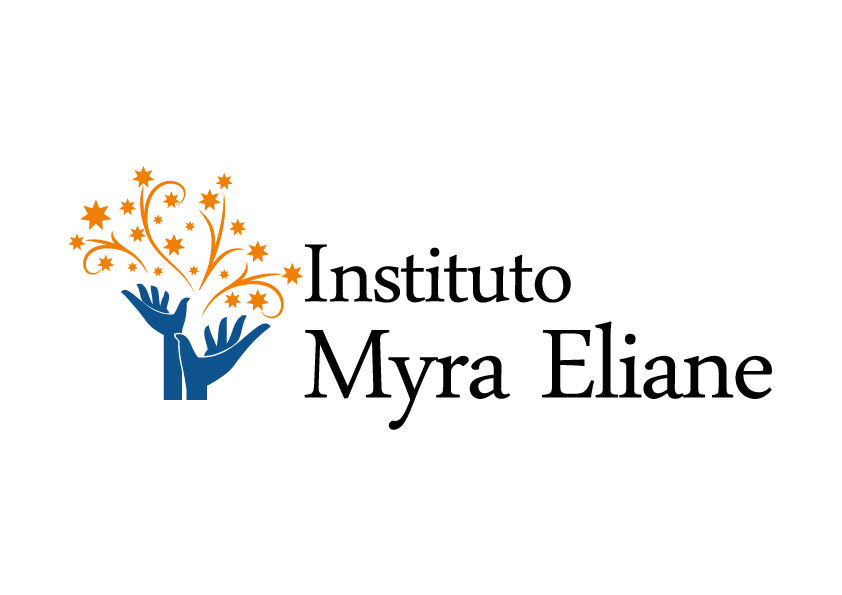 II INTERCÂMBIO  INTERMUNICIPAL  DE VALORES  
HUMANOS  NA  EDUCAÇÃO  INFANTIL
22.611  crianças
beneficiadas
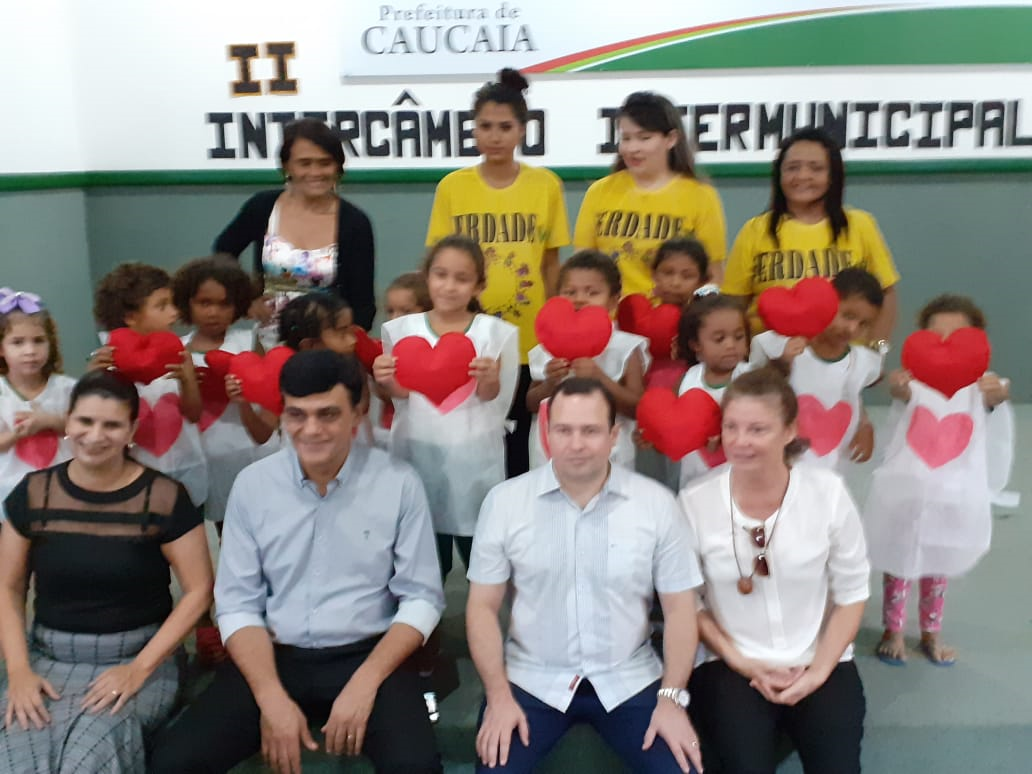 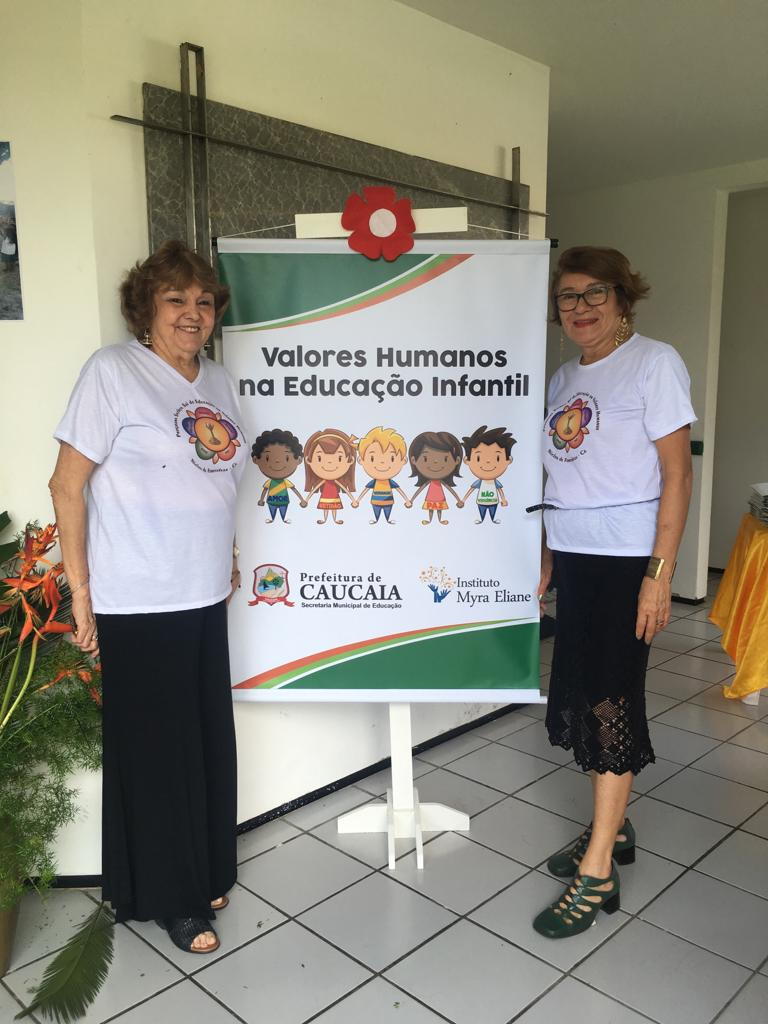 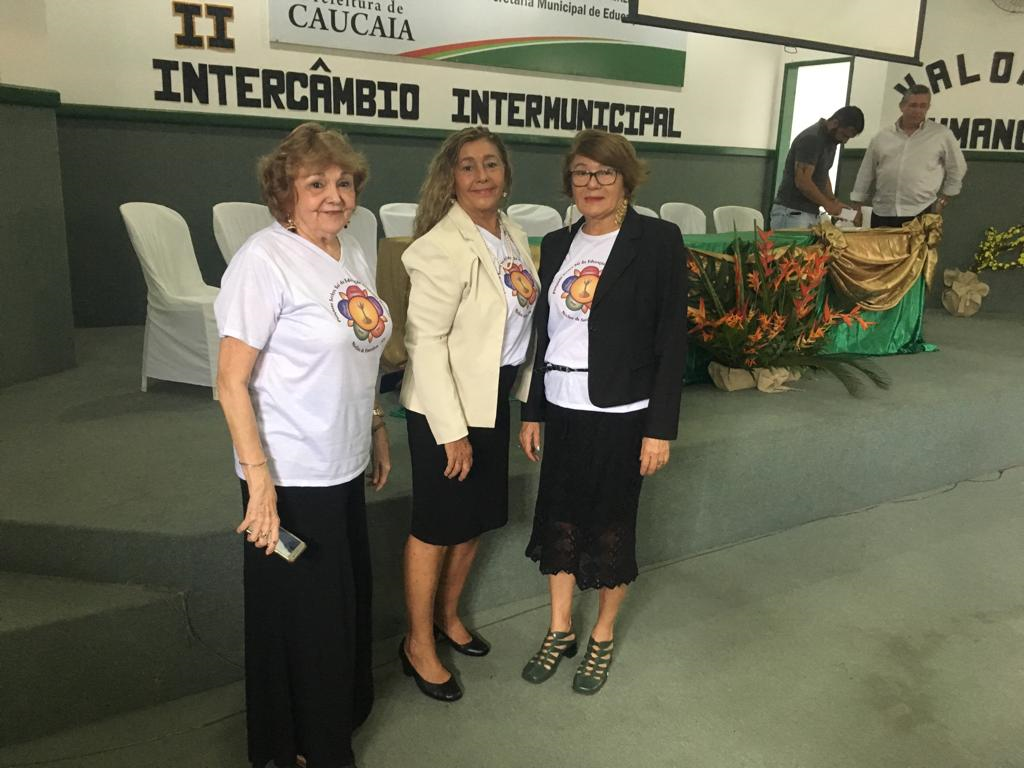 AMOR  EM  AÇÃO:O Núcleo de Fortaleza do Instituto Sathya  Sai
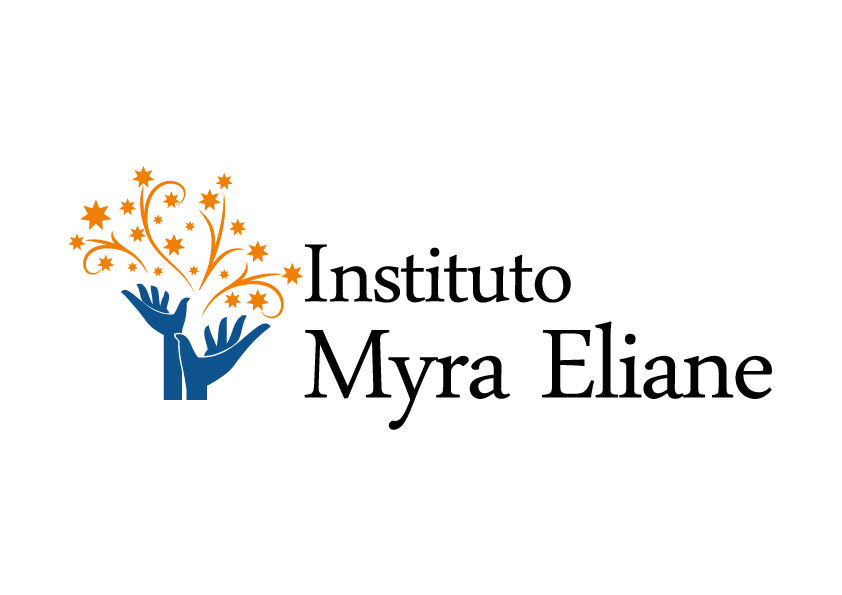 Atuação do Núcleo, no 1º semestre de 2019:
REDENÇÃO
Formação  Continuada:
Maio, 18 – Seminário de Sensibilização e vivência dos Métodos Direto e Indireto do Programa Sathya Sai de Educação em Valores Humanos 
para os 15 Técnicos de Educação do Município, que conta com  
6 Centros  e Escolas  de Educação Infantil que beneficiam 800 crianças
AMOR  EM  AÇÃO:O Núcleo de Fortaleza do Instituto Sathya  Sai
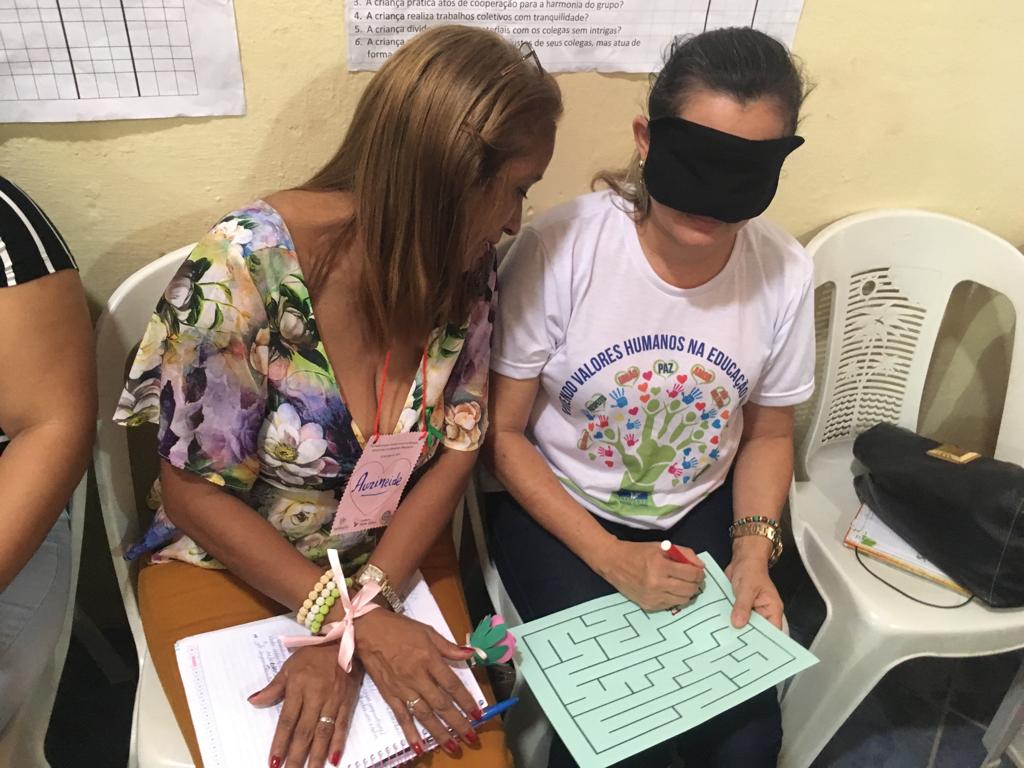 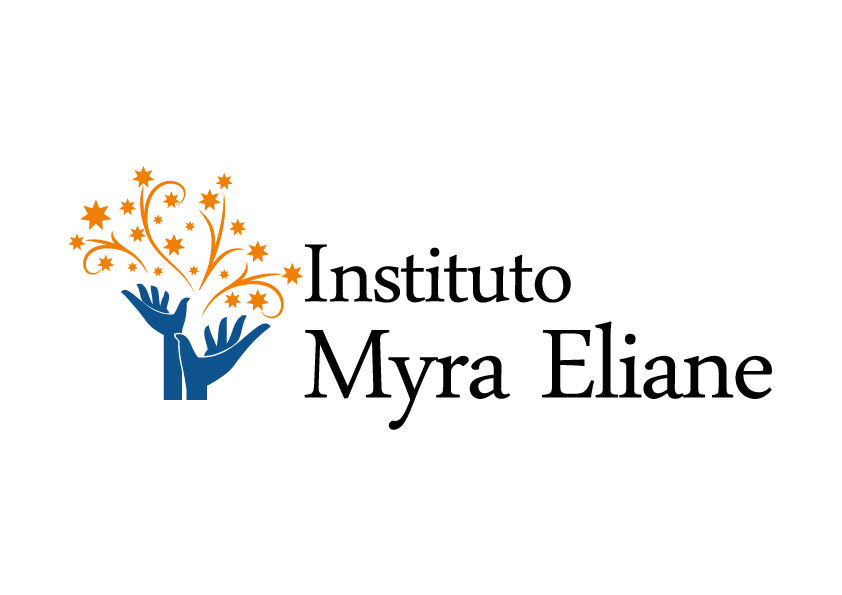 REDENÇÃO
18.jun.2019
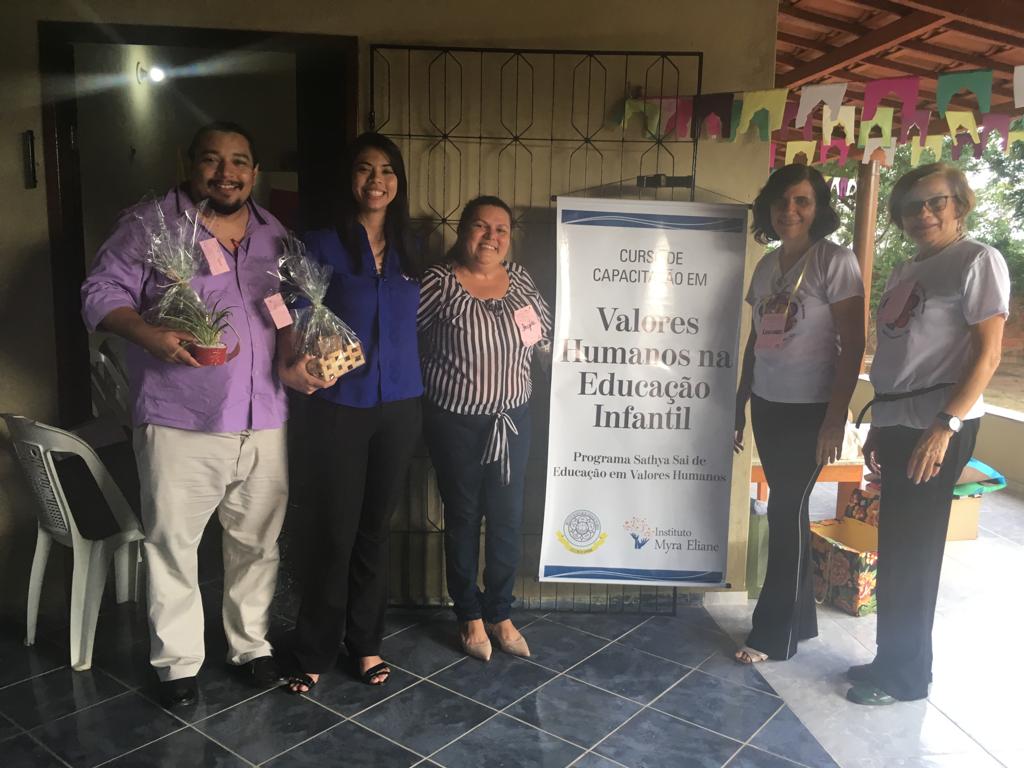 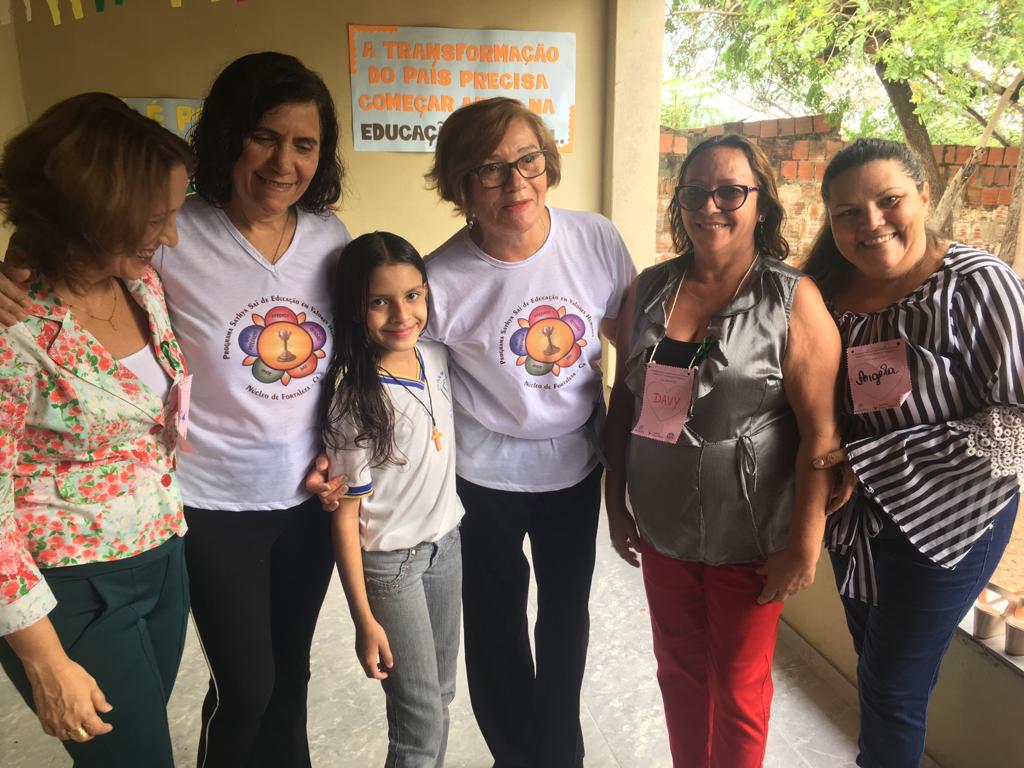 Escolas  de
Educação Infantil

800 crianças
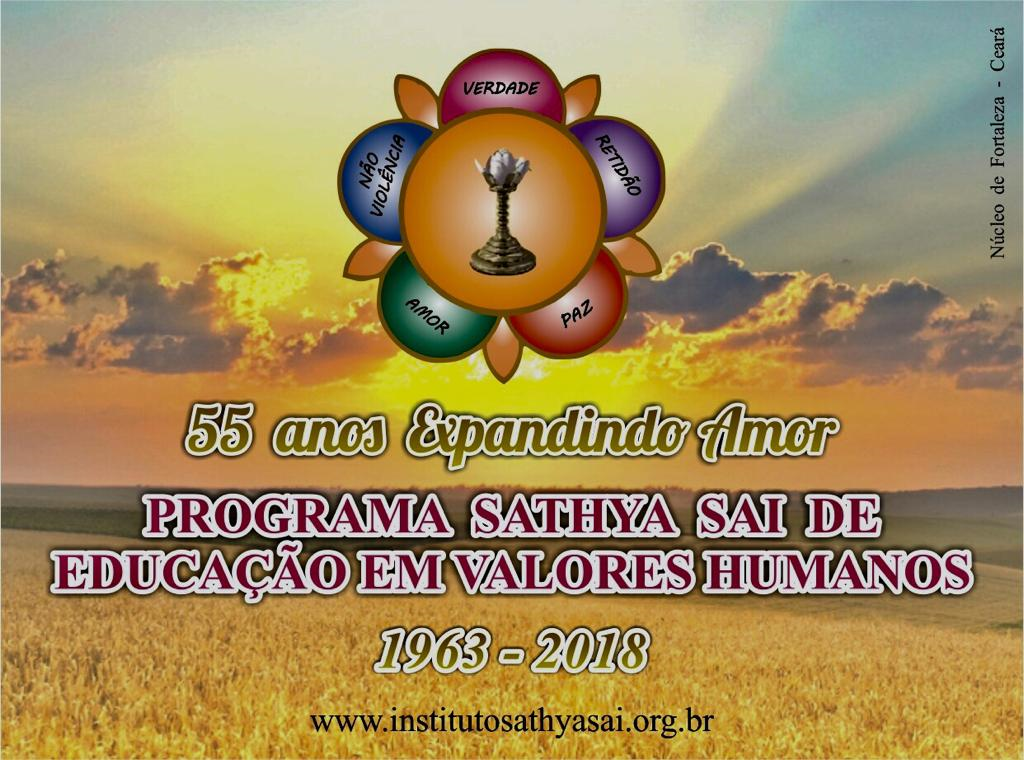 AMOR  EM  AÇÃO:O Núcleo de Fortaleza do Instituto Sathya  Sai
“Se houver retidão no coração, haverá beleza no caráter;
Se houver beleza no caráter, haverá harmonia no lar;
Se houver harmonia no lar, haverá ordem na nação;
Quando houver ordem na nação, haverá paz no mundo”.  
   Sathya  Sai
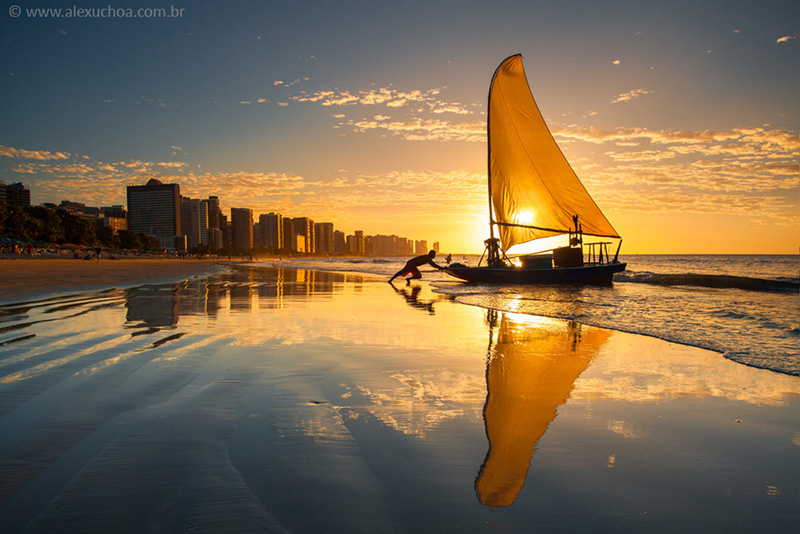 Congresso Nacional
 EVH
A Terra da Luz ficará feliz com
sua presença em 2020!